Le jour de la rentrée
De Gwenaëlle Boulet
Un élève raconte sa rentrée.

Essayons de retrouver les verbes
qui manquent.
D'abord je me ……………………. du bon pied, 

puis je …………………….. mon petit déjeuner. 

Je …………………… bien mes dents

et j’ ……………………… papa, maman.

À l'école je ne ……………………. même pas,

mais je ……………………… tout le monde !
Je ………………… des chansons en faisant
la ronde,

mais je …………… aussi pour écouter la
maîtresse. 

Tout à coup, ……………………, l'école est
terminée.
Je retrouve maman et je lui ……………… des
baisers. 

Puis je lui …………………… toute ma journée. 

Je ……………… ! C'est fatigant, la rentrée !

Ce soir, c'est sûr, je vais  ………………….. sans
discuter !
Mais…
L’auteur n’a pas utilisé des verbes, mais des onomatopées.

Essayons de les retrouver !
D'abord je me ……………………. du bon pied, 

puis je …………………….. mon petit déjeuner. 

Je …………………… bien mes dents

et je ……………………… papa, maman.

À l'école je ne ……………………. même pas,

mais je ……………………… tout le monde !
Je ………………… des chansons en faisant
la ronde,

mais je …………… aussi pour écouter la
maîtresse. 

Tout à coup, ……………………, l'école est
terminée.
Je retrouve maman et je lui ……………… des
baisers. 

Puis je lui …………………… toute ma journée. 

………….. ! C'est fatigant, la rentrée !

Ce soir, c'est sûr, je vais  ………………….. sans
discuter !
Voici le texte réellement écrit par l’auteur.
Lisons-le :
une fois tous ensemble 
- Une deuxième fois en 2 groupes, l’un ne lisant que les onomatopées, l’autre le reste du texte.
D'abord je me HOP HOP du bon pied, 
puis je gloup gloup mon petit déjeuner. 
Je pschitt bien mes dents
et je smack smack papa, maman.
À l'école je ne oin oin même pas,
mais je bonjour bonjour tout le monde !
Je LALALALALA des chansons en
faisant la ronde,
mais je chutttttttt aussi pour écouter la              
maîtresse. 
Tout à coup, dring dring, l'école est
terminée.
Je retrouve maman 
et je lui smack smack des baisers. 
Puis je lui blablablablabla toute ma
journée.
Pffff ! C'est fatigant, la rentrée !

Ce soir, c'est sûr, je vais 
ronpschit ronpschit sans discuter !
Je travaille ma mémoire
Les onomatopées et certains mots ont été enlevés.

A nous de les retrouver !
Le ……. de la …………
De Gwenaëlle Boulet
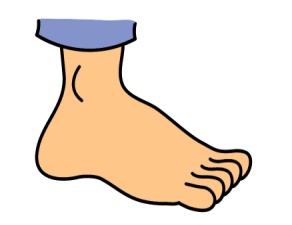 D'abord je me …… ….. du bon  

puis je ….… ….… mon      

Je ……….. bien mes 

et je ………. …………  papa, maman.
À l'école je ne ………  ……… même pas,
mais je ……...…. …………. tout le monde !
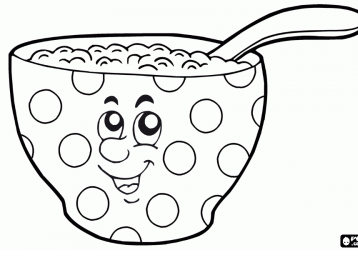 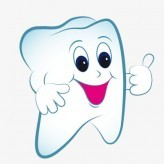 Je …….…… des chansons 
en faisant la

mais je ………… aussi pour écouter la

Tout à coup, …… ……,                     est
terminée.
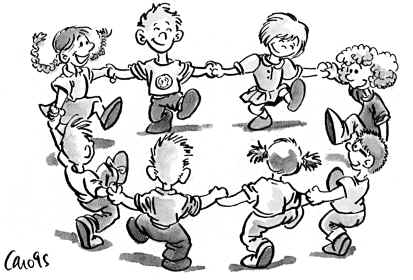 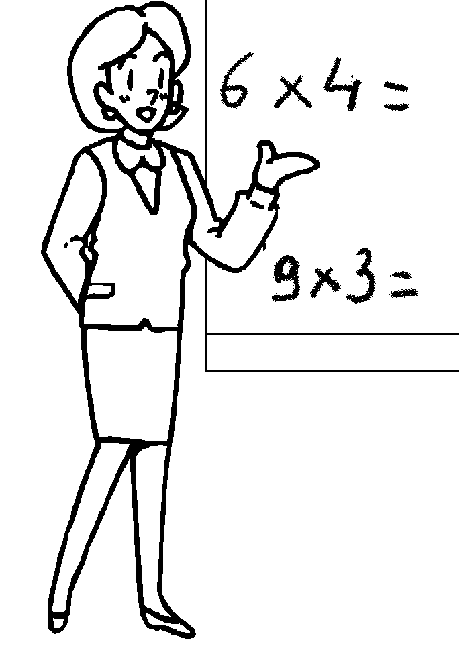 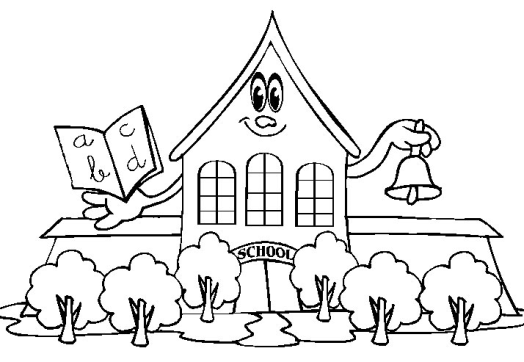 Je retrouve                      et je lui … … des baisers.
 

Puis je lui ……………… toute ma journée


……… ! C'est                  , la rentrée !



Ce                         , c'est sûr, je vais …….… ……….
 sans discuter !
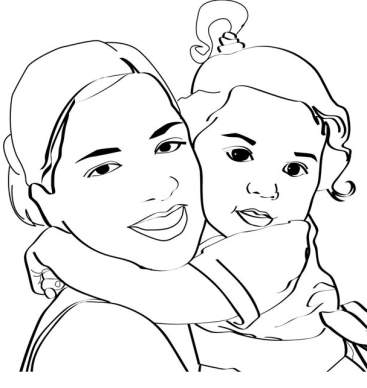 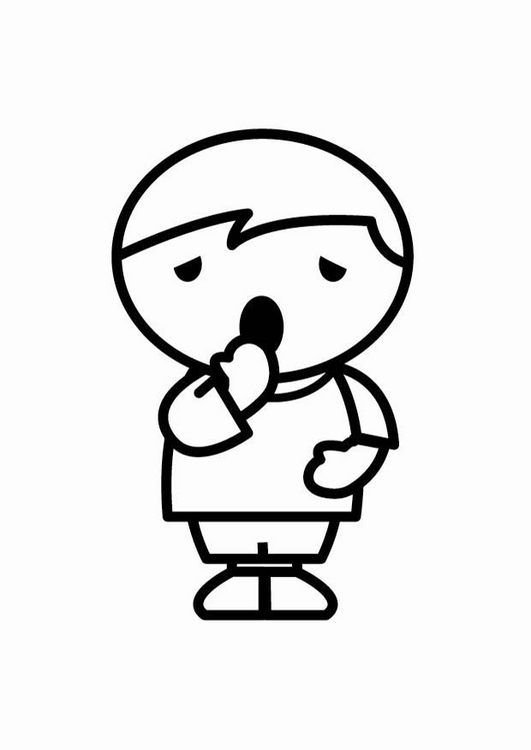 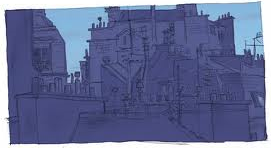 Beaucoup de mots ont été enlevés !
Le ……. de la …………

De Gwenaëlle ………………………
D'abord je me …… ….. du bon ……………..
puis je ….… ….… mon ………………….. …………………..
Je ……….. bien mes …………………
et je ………. …………  papa, …………………… .
À l‘……………… je ne ………  ……… même pas,
mais je ……...…. …………. tout le ……………….. !
Je …….…… des …………….  en faisant la ………………
mais je …… …… aussi pour écouter la ……………. .
Tout à coup, …… ……, l’……………….. est
terminée.

Je retrouve ………………. et je lui ….. ….. des
………..…… .

Puis je lui ……………… toute ma ………………..

……… ! C'est ……………., la rentrée !
Ce ………, c'est sûr, je vais …….… ………. sans
…………………. !